Ôn và khởi động
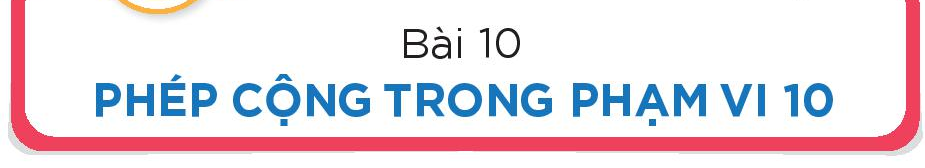 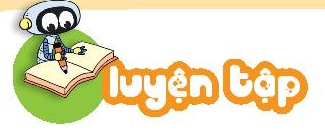 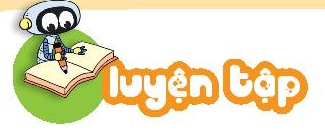 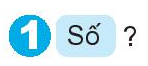 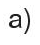 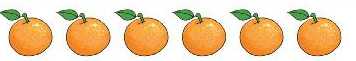 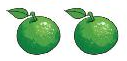 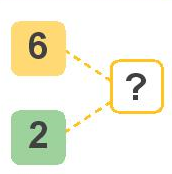 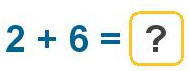 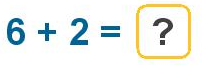 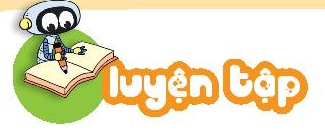 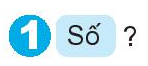 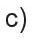 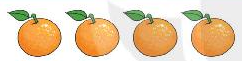 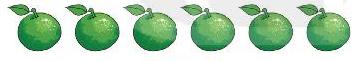 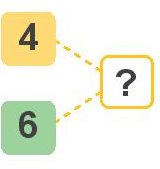 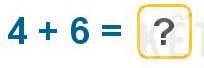 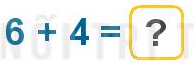 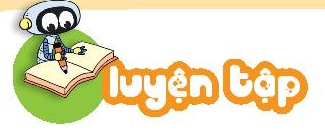 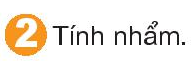 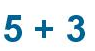 5 + 3 = 8
4 + 4 = 8
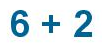 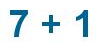 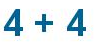 6 + 2 = 8
7 + 1 = 8
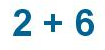 2 + 6 = 8
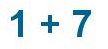 8 + 0 = 8
1 + 7 = 8
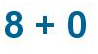 3 + 5 = 8
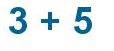 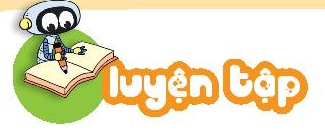 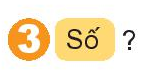 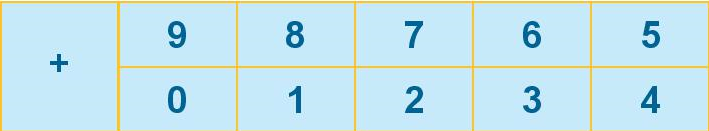 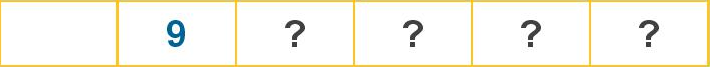 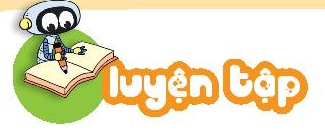 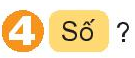 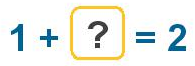 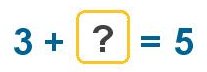 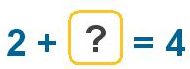 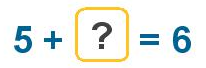 - GV củng cố lại bài
- GV nhận xét tiết học
- Dặn dò